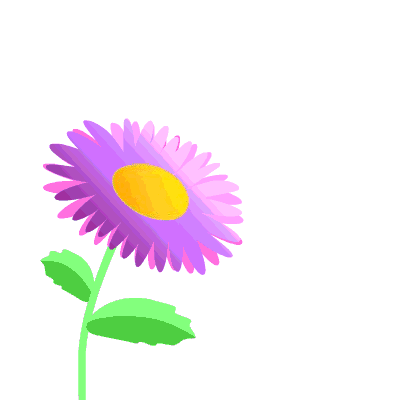 সবাইকে শুভেচ্ছা
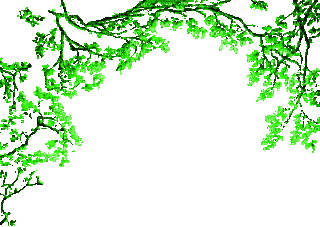 শিক্ষক পরিচিতি
মো় তারিকুল ইসলাম
সহকারি শিক্ষক 
শুক্রমনি চাকমা সরকারি প্রাথমিক বিদ্যালয় 
খাগড়াছড়ি।
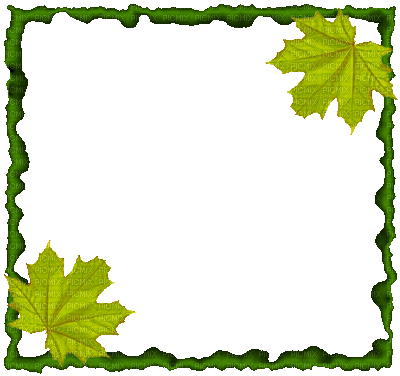 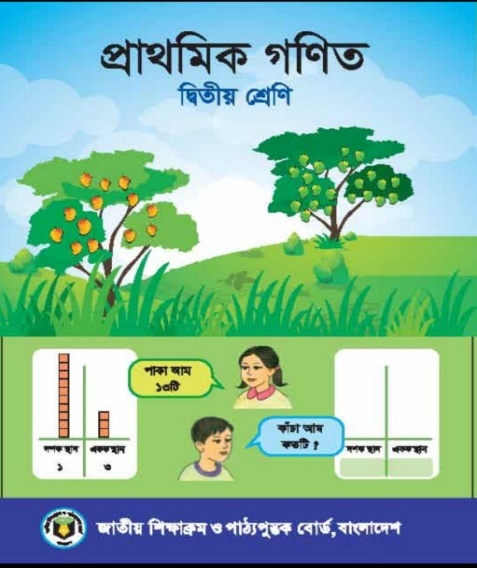 পাঠ পরিচিতি
শ্রেণিঃ ২য়
বিষয়ঃ গণিত
পাঠের বিষয়ঃযোগ এবং বিয়োগের সম্পর্ক
সময়ঃ ৪০ মিনিট
তারিখঃ ১৬ই মার্চ ২০১৯ ইং
এসো আমরা সবাই মিলে একটি ভিডিও দেখি
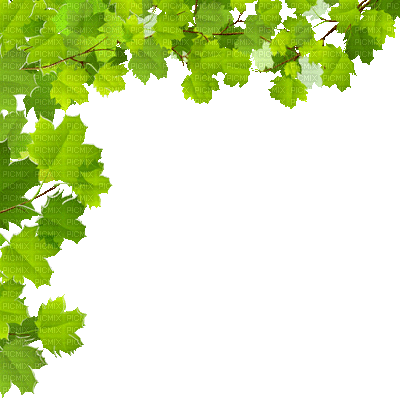 শিক্ষণফল
আজকের পাঠ শেষে শিক্ষার্থীরা-
 ১১.১.১ ছবি বা কথার বর্ণিত তথ্যের গাণিতিক রুপ           দিতে পারবে ।
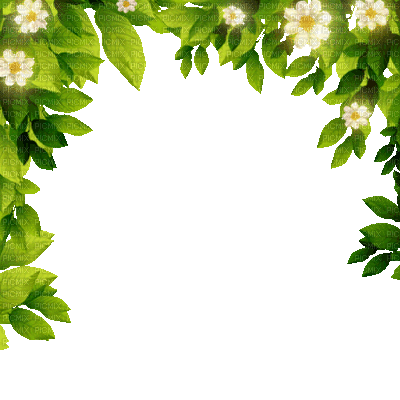 আমাদের আজকের পাঠের বিষয়
যোগ এবং বিয়োগের সম্পর্ক
বাস্তব পর্যায়
কাঠির সাহায্যে যোগ এবং বিয়োগের ধারণা প্রদান
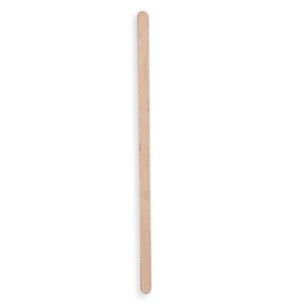 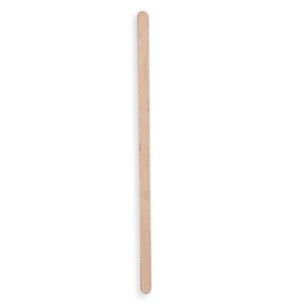 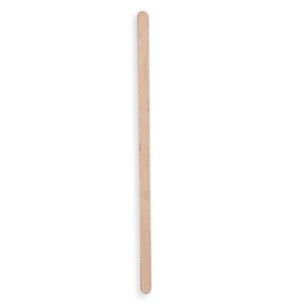 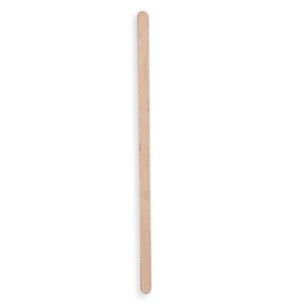 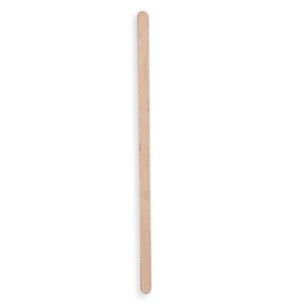 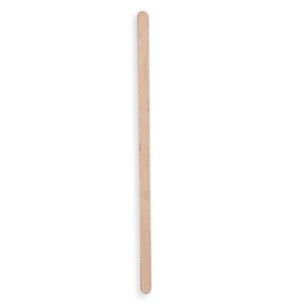 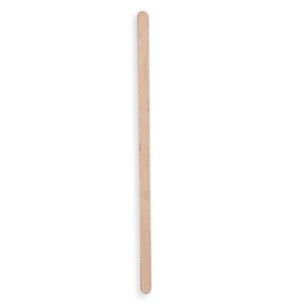 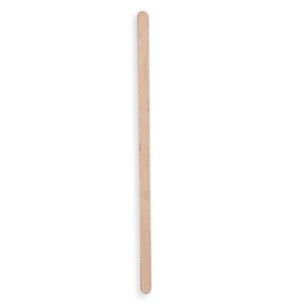 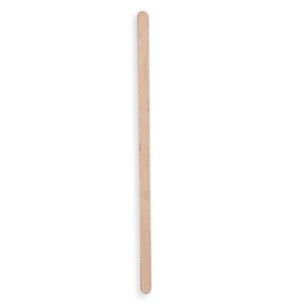 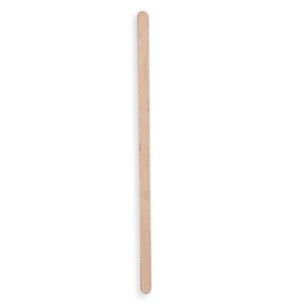 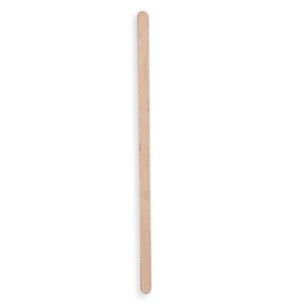 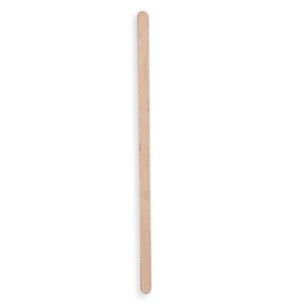 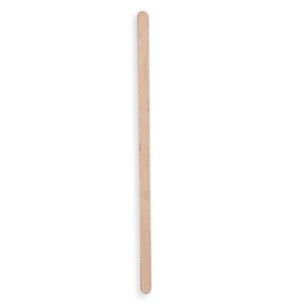 সমস্যা 1
আমাদের কাছে কিছু আম ছিলো । এর মধ্যে ৫টি আম বিক্রি করার পর এখন আমাদের কাছে ৭টি আম আছে । প্রথমে আমাদের কতগুলো আম ছিল ?
এই সমস্যার গাণিতিক গাণিতিক বাক্য হবে
          - ৫= ৭
এখানে,           হলো প্রথমে আমাদের কাছে যে সংখ্যক আম ছিলো ।
সমস্যাটির ছবি আঁকি
১২টি আপেল প্রথমে ছিলো
৫টি আম বিক্রি করা হয়েছিলো
৭টি আম অবশিষ্ট ছিলো
চিত্র থেকে আমরা পাই,প্রথমে আমাদের আম ছিলো 
                          ৫+৭=১২টি
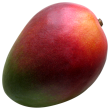 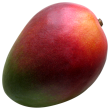 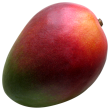 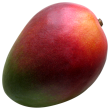 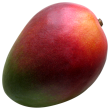 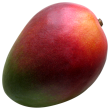 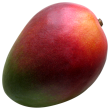 বিয়োগের সর্বপ্রথম সংখ্যাটি হচ্ছে অন্য দুইটি সংখ্যার যোগফল ।
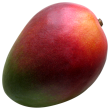 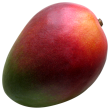 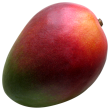 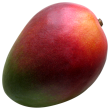 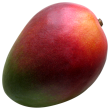 7
+৫
 ১২
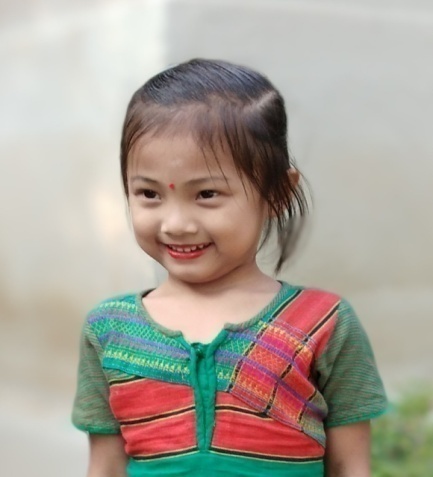 ১২
 -৫
  ৭
সমস্যা ২
একটি ব্যাগে কয়েকটি লিচু ছিলো । পরে আরও ৫টি লিচু ব্যাগে রাখা হলো । ব্যাগে মোট লিচু হলো ১২টি । প্রথমে ব্যাগে কয়টি লিচু ছিলো?
গাণিতিক বাক্যঃ           + ৫=১২
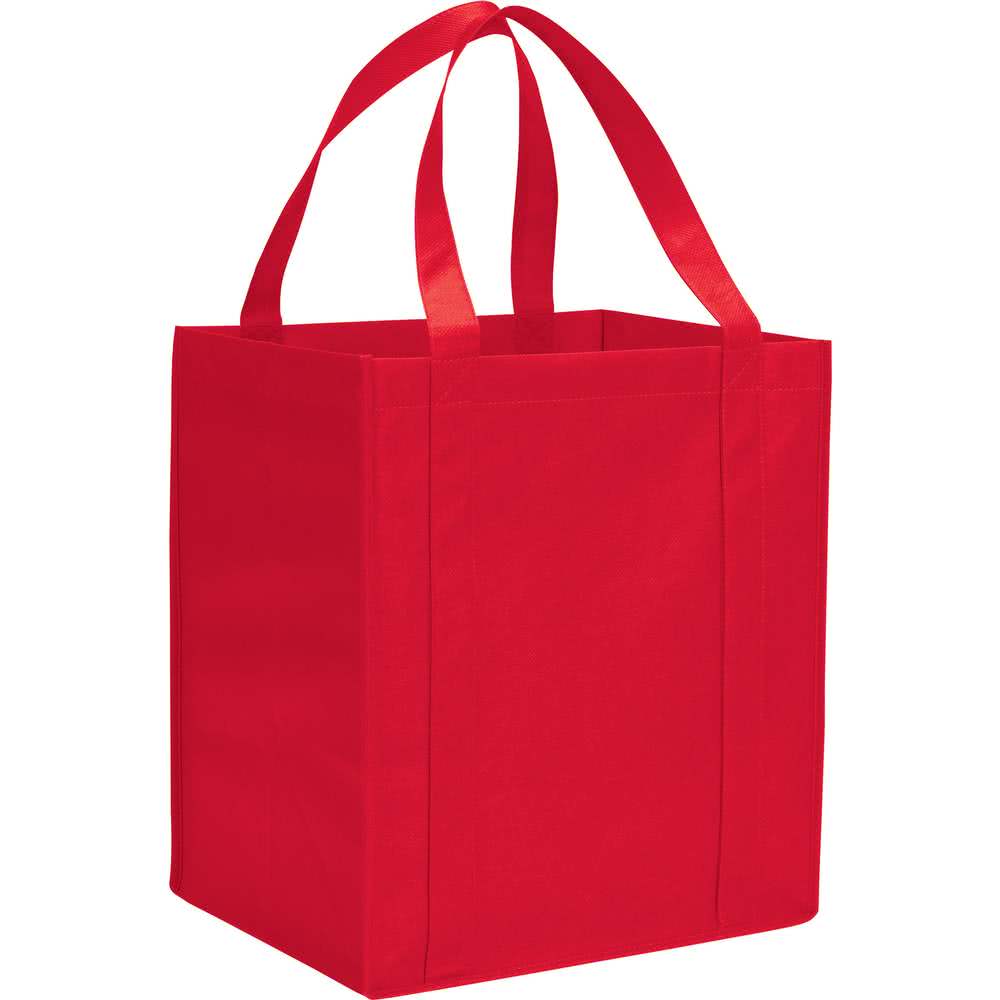 ১২ টিলিচু ব্যাগে ছিলো
৫টি লিচু ব্যাগে রাখা হলো
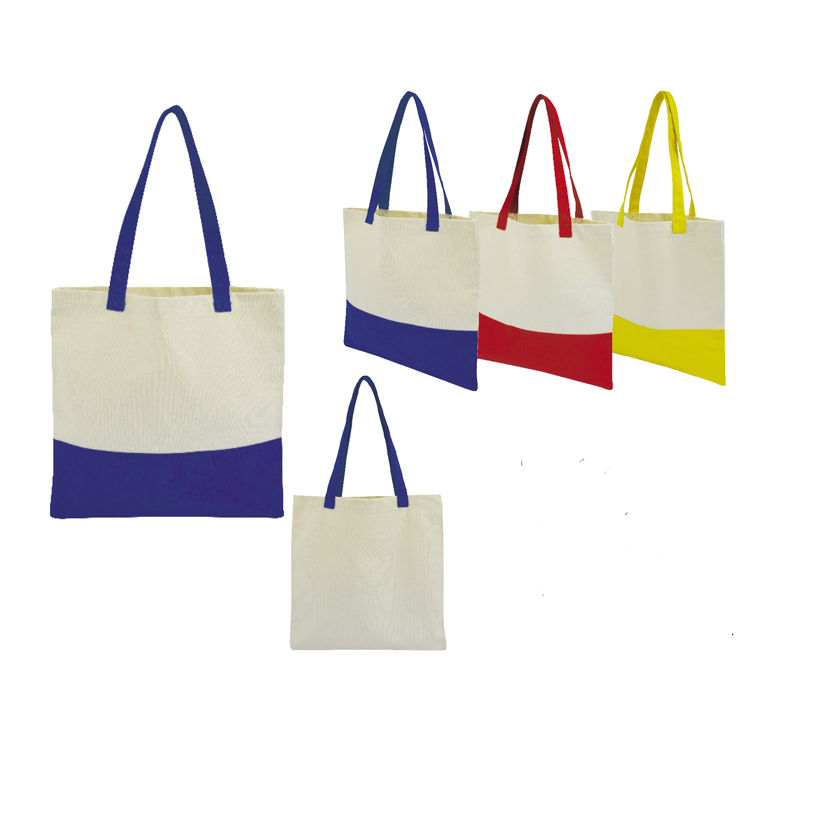 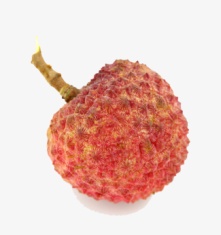 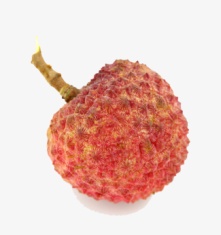 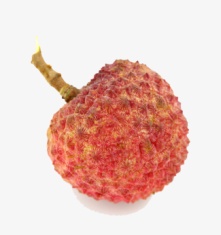 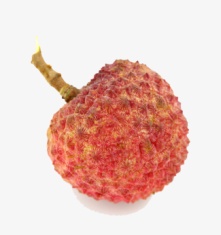 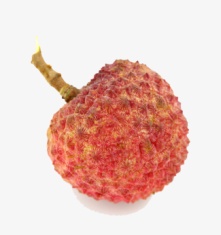 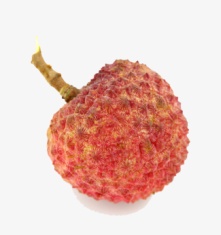 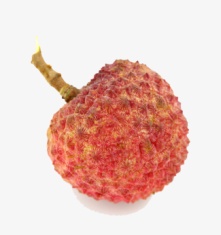 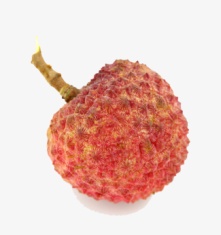 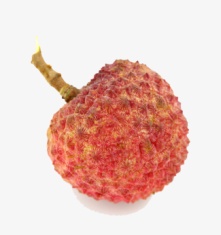 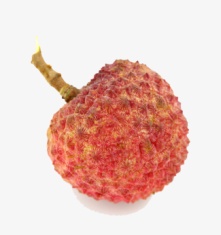 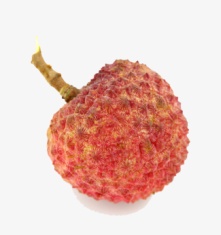 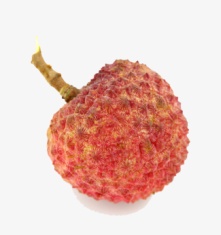 ৭টি লিচু ব্যাগে ছিলো
দলীয় কাজ
মূল্যায়ন
নিচের সমস্যাটি গাণিতিক বাক্যে লিখি এবং সমাধান করি
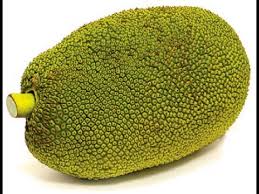 গণি মিয়ার কাছে কিছু কাঁঠাল ছিলো । সে বাজারে থেকে আরও ৯টি কাঁঠাল কিনলো । এখন তার মোট কাঁঠাল হলো ২৭ টি । প্রথমে তার কাছে কতটি কাঁঠাল ছিলো ।
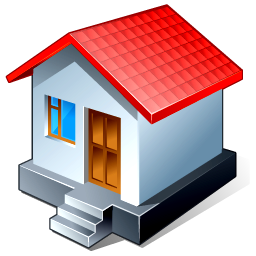 বাড়ির কাজ
মিনার কাছে কিছু পতুল ছিলো । সে তার ছোটবোন রিনাকে ৫টি পুতুল দিলো । এখন তার কাছে ১০টি পুতুল অবশিষ্ট রইলো । তার কাছে প্রথমে কতটি পুতল ছিলো ?
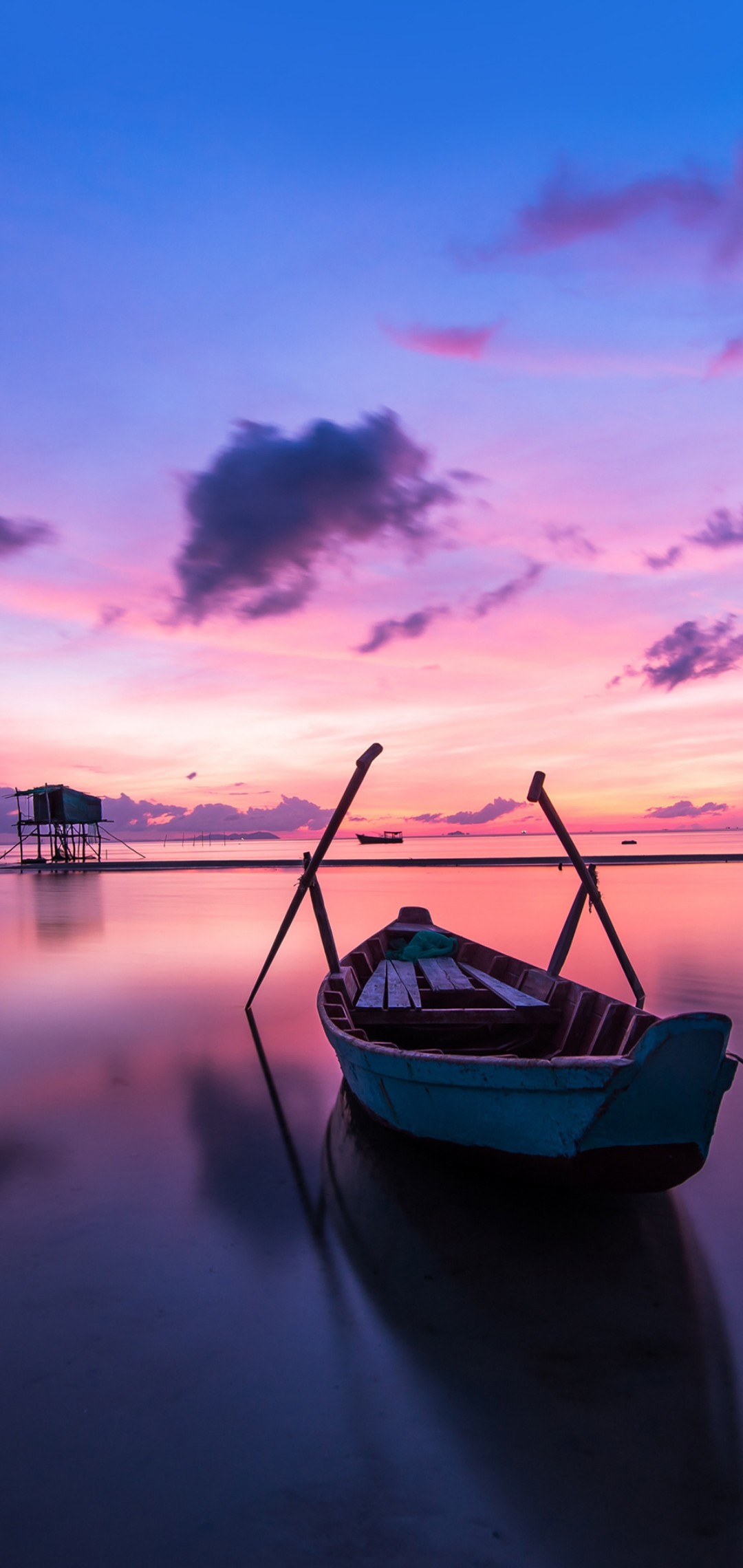 ধন্যবাদ সবাইকে